2020 American Institute of Steel Construction
Student Steel Bridge Competition 
CENE 486: Final Presentation
Samantha Cole
Emalee Sena
Hailey Ndubizu
Steven Bloomfield
April 2020
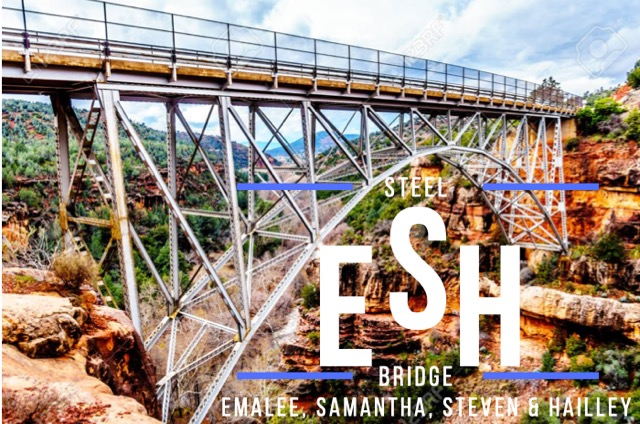 [Speaker Notes: Emalee]
Project Information
Purpose: Design, Fabricate, Construct and Compete
Design of 1:10 scale bridge
American Institute of Steel Construction (AISC) Student Steel Bridge Competition 
Conference Location: Cal State Fullerton
March 31 - April 4, 2020 
Client: Mark Lamer
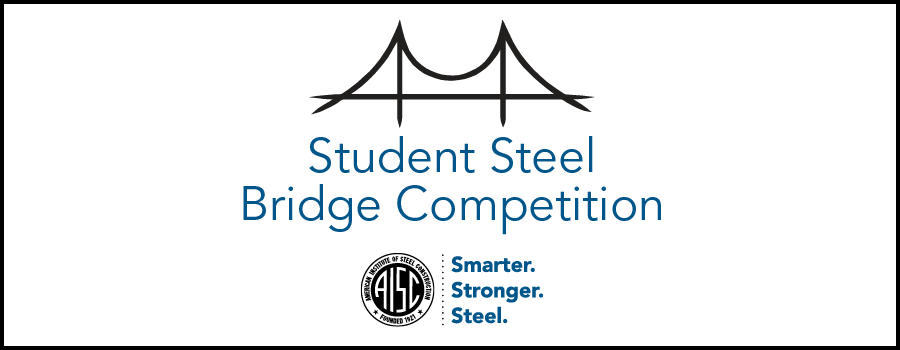 2
Figure 1: AISC Logo [1]
[Speaker Notes: Em]
Competition Details
*Competition was canceled due to COVID-19, with no virtual component or opportunity to compete
The team completed construction 
Next years team can use the same envelope, bridge, and rules
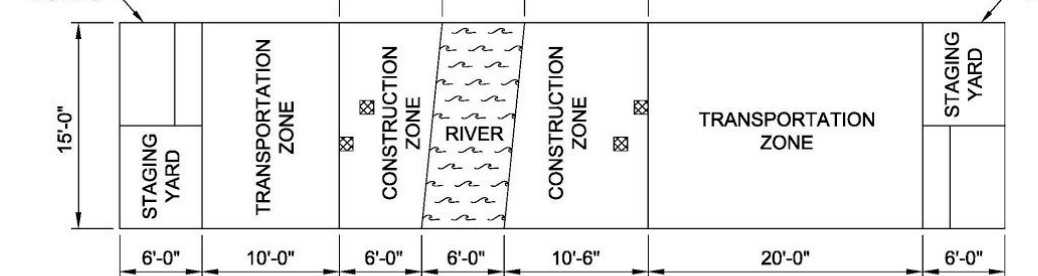 Figure 2: Construction Site plan Specifications provided by AISC Rules [1]
3
[Speaker Notes: Steven]
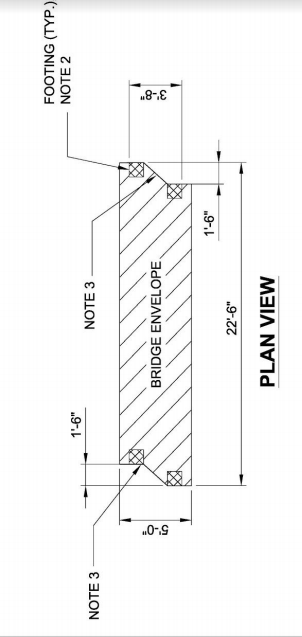 Technical Considerations for Full Bridge
Loading Test
50 pound lateral load 
2500 pound vertical load 
 Rules Specification
Has a skew of 1’-6”
Must fit envelope of 22’-6”, 1’-8’’ and 3’-8’’
Figure 3: Envelope Specifications provided by Rules [1]
4
[Speaker Notes: Sam]
Load Combination
Table 1: Location Determination by Dice Roll [1]
ASCE 6 potential vertical loading combinations
Bridge must be able to withstand all loads applied to each location
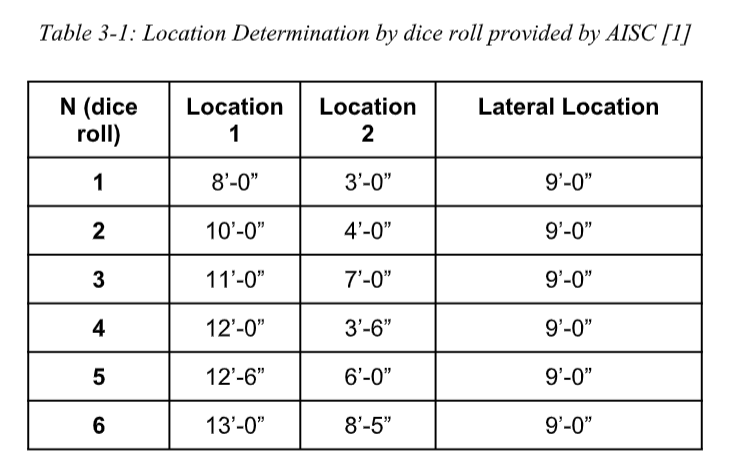 5
[Speaker Notes: Emalee]
Technical Consideration
Rules Set by Competition for Members 
Each member can not exceed an envelope 42’’x 6”x 4”
Every member must be connected by a nut and bolt
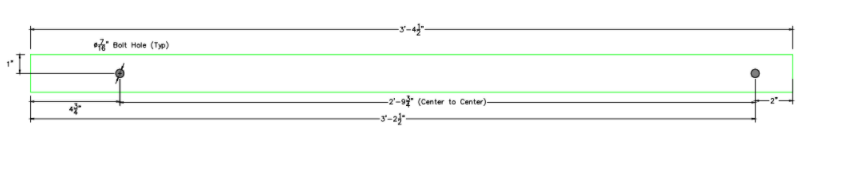 Figure 4: Example of Member that fits within the member envelope [2]
6
[Speaker Notes: Hailley]
Preliminary Design and Design Considerations
Design Considerations 
Simple constructability 
Withstanding all load combinations
Considered Bridge Types: 
Truss Bridge
Beam Bridge
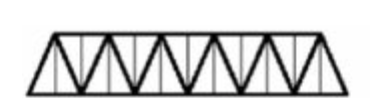 Figure 5: Warren Truss with Vertical Designs [3]
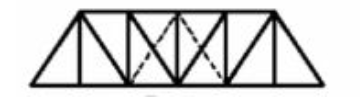 Figure 6: Howe Truss Design [3]
Final Design Chosen Was an Underslung Truss Bridge
7
[Speaker Notes: Hailley]
Alternative Bridge Designs Completed by the Team
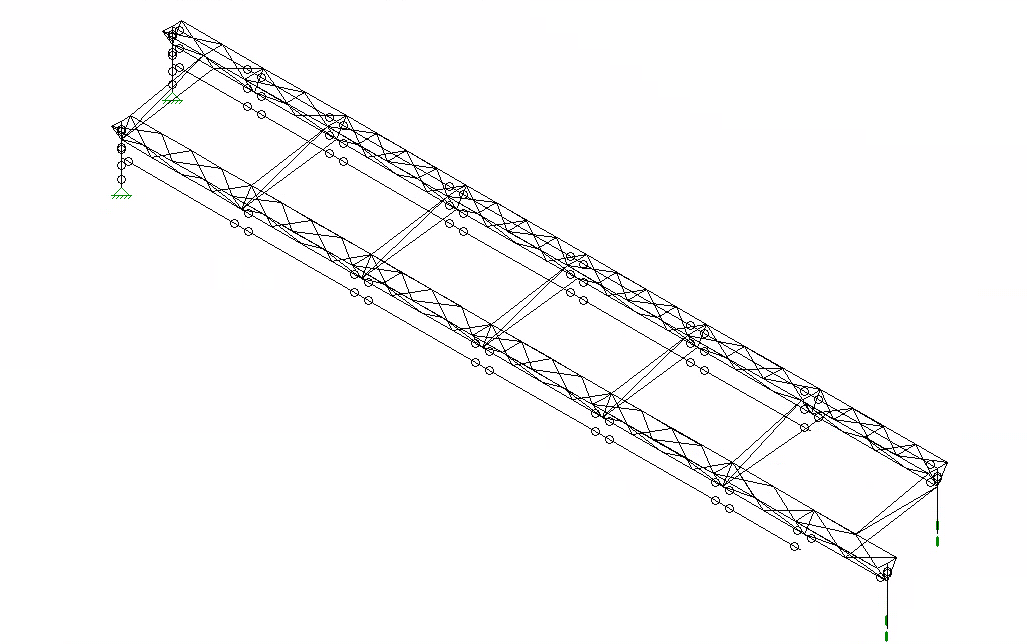 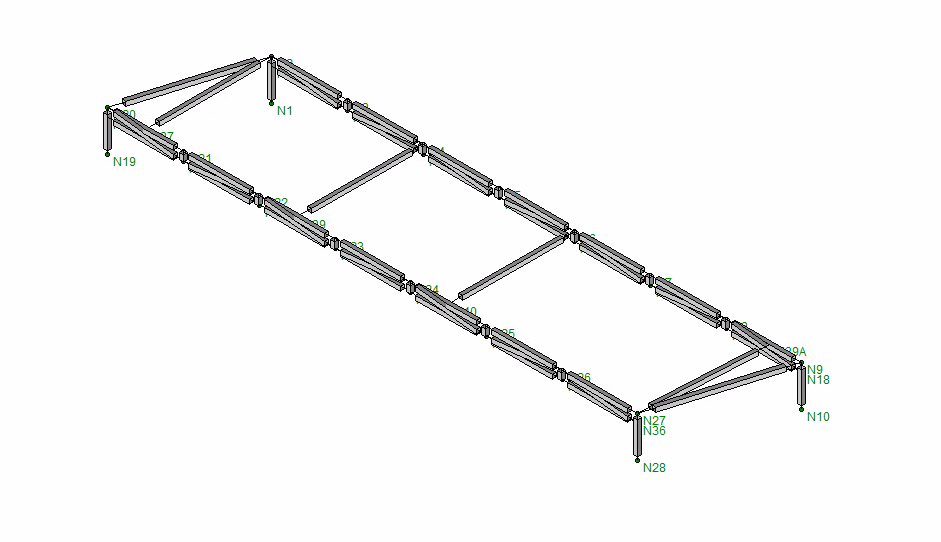 Figure 8: Steel Bridge Team Design from October. Design Alternative that would use smaller pieces to be welded together. Weight was too high and complex constructability. [4]
Figure 7: Steel Bridge Design from September 2019. The team wanted to try the reliability of a truss.  Didn’t pass loading test. [4]
8
[Speaker Notes: Sam]
Alternative Bridge Design Completed by the Team cont.
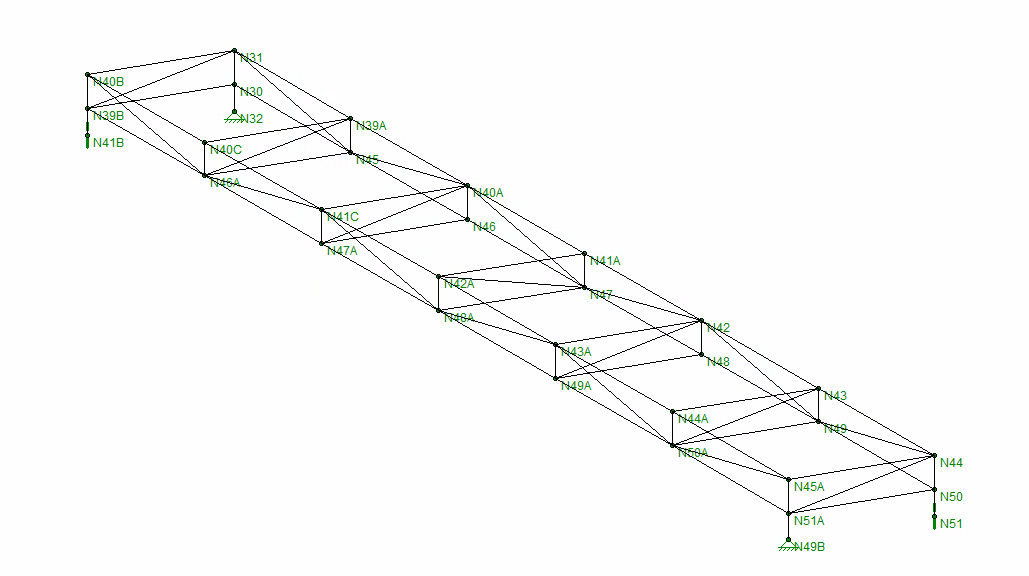 Figure 9: Steel Bridge Design from November of 2019. This design had the addition of more lateral bracing. [4]
9
[Speaker Notes: Steven]
Final Bridge Design as of December 2019
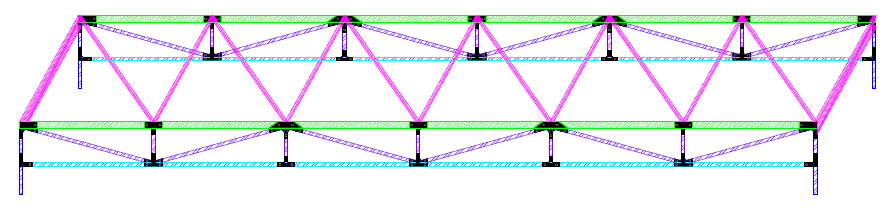 Figure 10: Isometric View of Bridge [2]
How did we figure out this was a good design? 
The weight is under 250 lbs 
There won’t be many different members so simpler fabrication
10
[Speaker Notes: Steven]
Exaggerated Model of Final Bridge Design
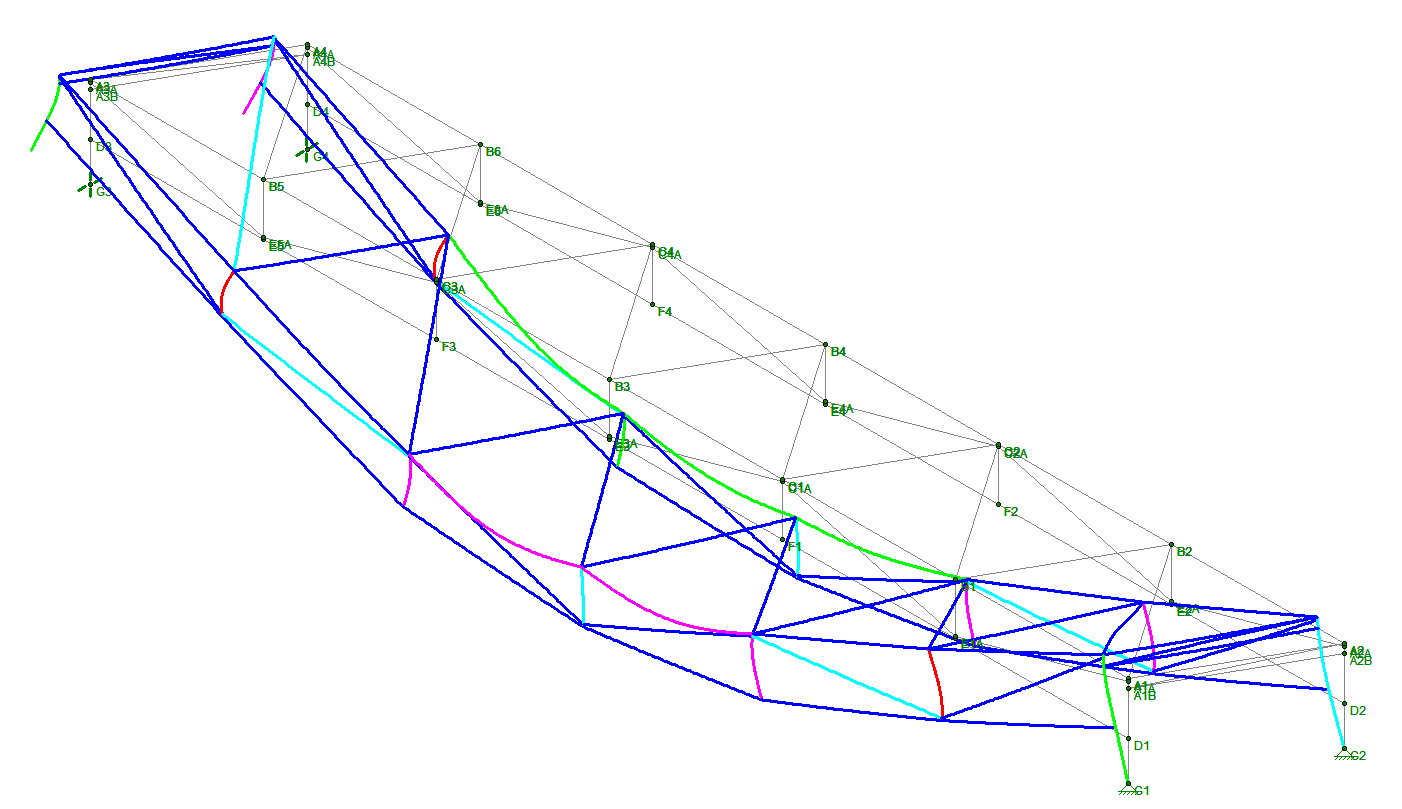 Final bridge weight: 236 lbs
Includes assumed 25% weight increase from plates and bolts 
Max Vertical Deflection: 1.016”
Max Lateral Deflection: 0.086”
Figure 11: Exaggerated Scale on Isometric View of Bridge [4]
11
[Speaker Notes: Steven]
Final Material and Dimensions
Material Type: HSS steel of Grade A513
Top Chord in Green 2”x 1”x 0.083”
Bottom Chord in Blue , Webbing and Columns in Purple 1”x 1”x 0.065”
Bracing not Shown 0.75”x 0.75”x 0.065”
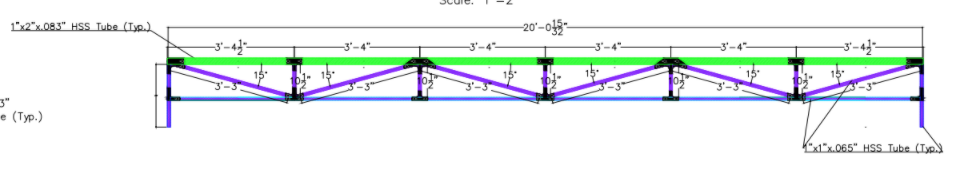 Figure 12: Final Bridge Design with Connections in black [2]
12
[Speaker Notes: Em]
Type of Connections Chosen
Gusset Plates




Steel Tabs
Connection Design
Task 2.3: Connection Design
Connection Design Calculations
AISC Steel Construction Manual
Tension Capacity
Bolt Shear Capacity
Block Shear
Tensile Rupture Strength
Bolt Bearing Strength
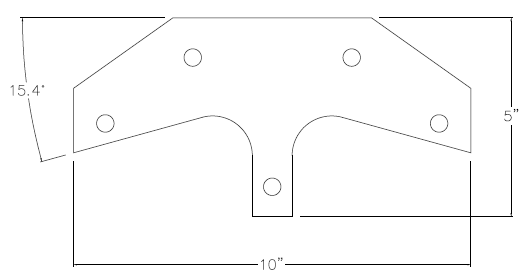 Figure 13: Connection C [2]
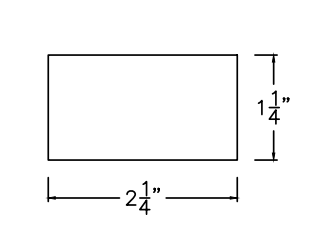 13
Figure 14: Typical Tab [2]
[Speaker Notes: Sam]
Tension Capacity
Strength of the connections with weight placed perpendicular to it
Bolt Shear Capacity
Strength of the shear plane along a bolt in relation to the bolt’s area
Block Shear
Strength of the member to not tear from the plate in a combination of tension and shear
Tensile Rupture 
Strength as a measure of reduced area to support the load due to bolt holes 
Bolt Bearing Strength
Compressive force of the bolt to the side of the hole
Connection Design Equations and Importance
To ensure that the connections were sufficient for the load combinations, the following were tested:
14
[Speaker Notes: sam]
Connection E Calculation Example
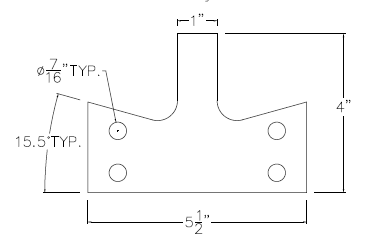 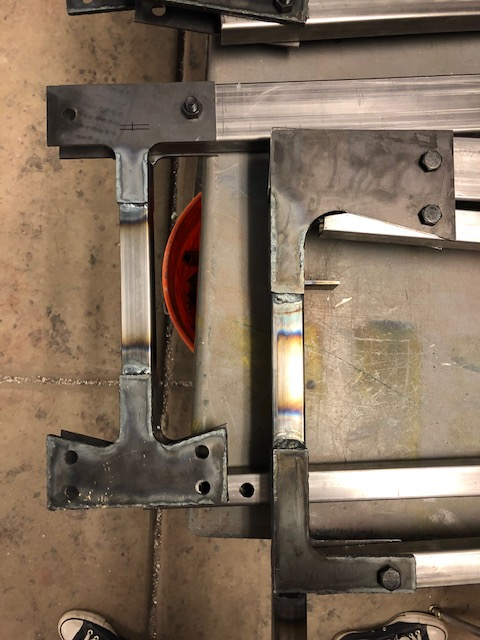 Connection Design:
2 plates welded together = 1.8 plates minimum
Figure 16: Connection E [5]
Table 2: Connection E calculations [2]
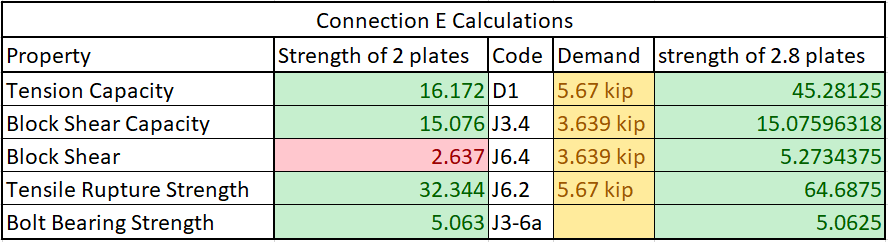 Figure 15: Connection E [2]
15
[Speaker Notes: sam]
Connection Summary
⅛” thick sheet metal 
2/8” thick plates for 2 plates welded together on exterior 
⅛” for 1 plate on interior
Tabs welded perpendicular to interior face
Grade 8 bolts, hex shape head, half threaded
Used 2 ¼” for members
Used ½” for Bracing
Strength is 150 ksi
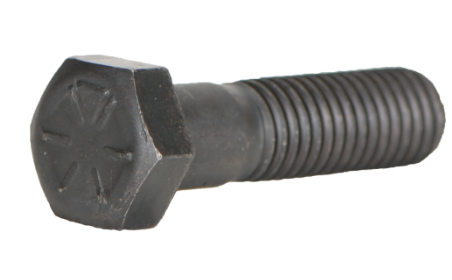 Figure 17: Example of Hexagon Shaped Grade 8 Bolt with half threaded end [8]
16
[Speaker Notes: Hailley 
Choose half thread because we wanted the thread to be on the outside of the two plates. THis was a recommendation of a technical craftsmen.]
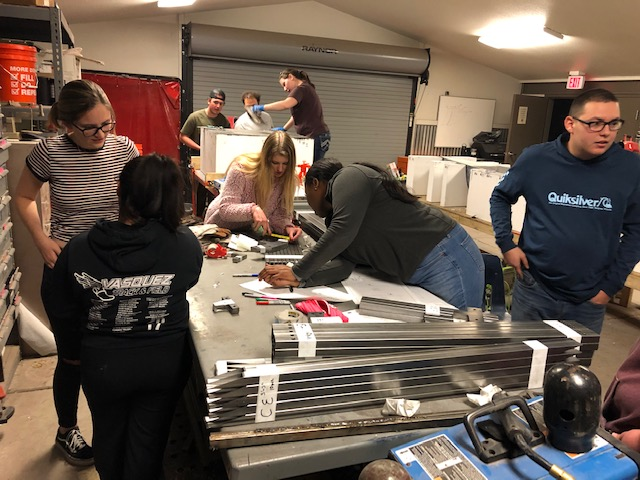 Steel Preparation
Organize and label members 
Transport to Mingus High School for Welding Day!
Members Cut Shorter 
Member: CF
20” to 10-½” 
Member: AE 
3’-3” to 3’-1¾ ”
Figure 18: Steel Bridge Team and mentees preparing steel after receiving it from K-Zell Metals [5]
17
[Speaker Notes: Em]
Fabrication
Welding at Mingus High
Connection C and F to member CF with a tab

Connection B and E to member BE 

Connection D and A to member AA
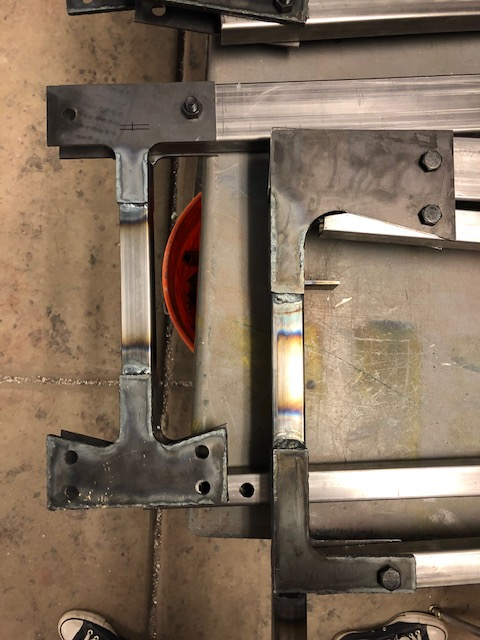 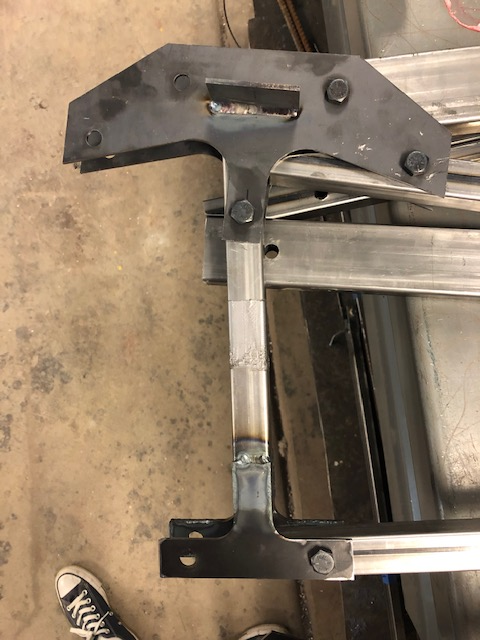 18
Figure 19: From Left to Right - Member CF, BE, AA [5]
[Speaker Notes: Hailley]
Final Product up to Fabrication
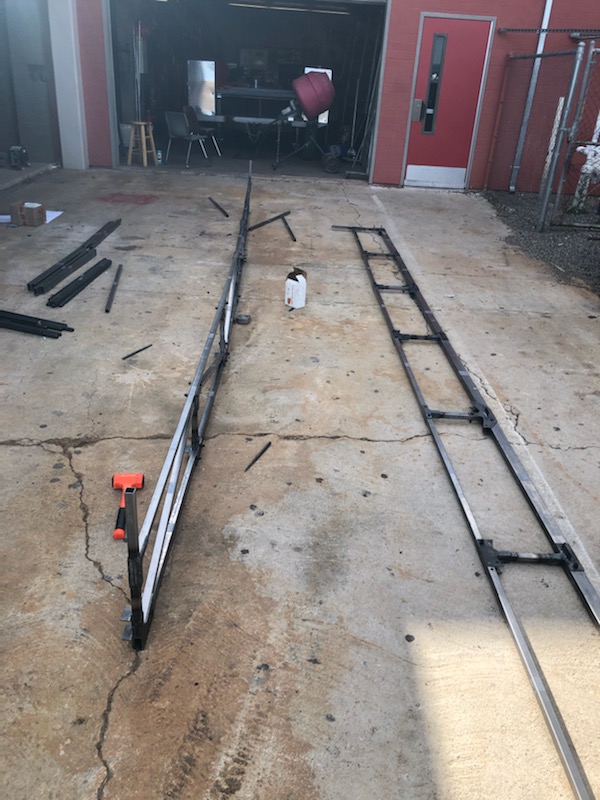 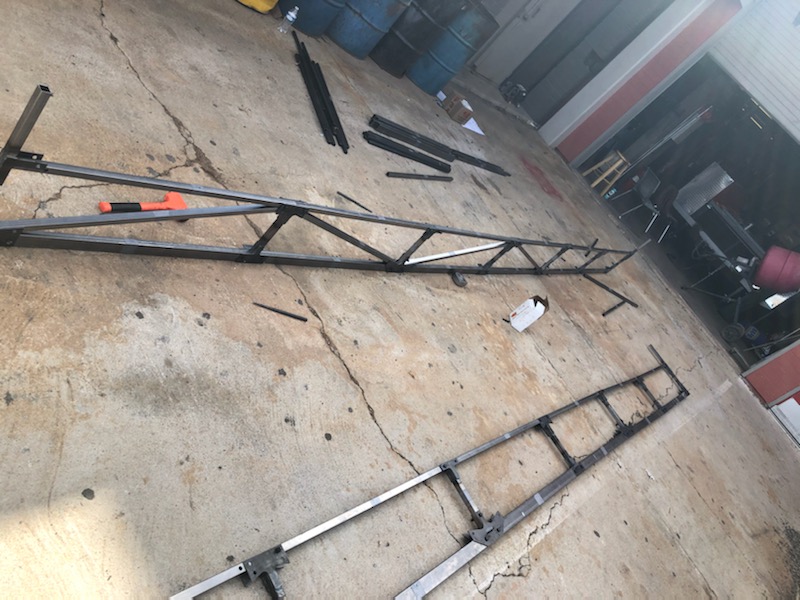 19
Figure 20 and 21: Picture from Mingus Day during a construction attempt [6]
[Speaker Notes: Hailley]
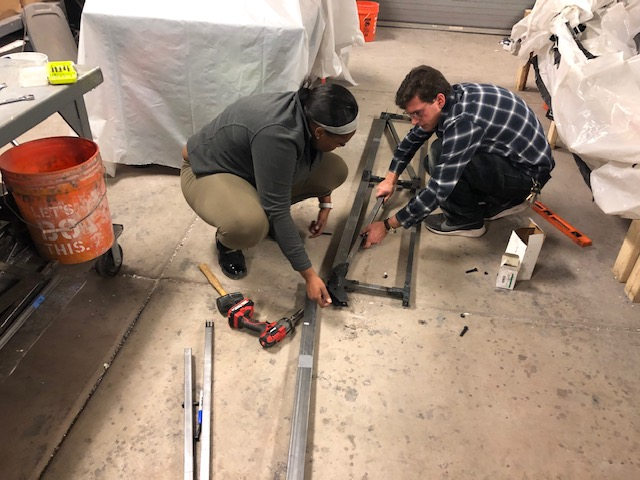 Construction
Construct pieces together to ensure everything fits as planned
Cut and bolt webbing pieces into place
Assess length and height per envelope requirements with tape measure
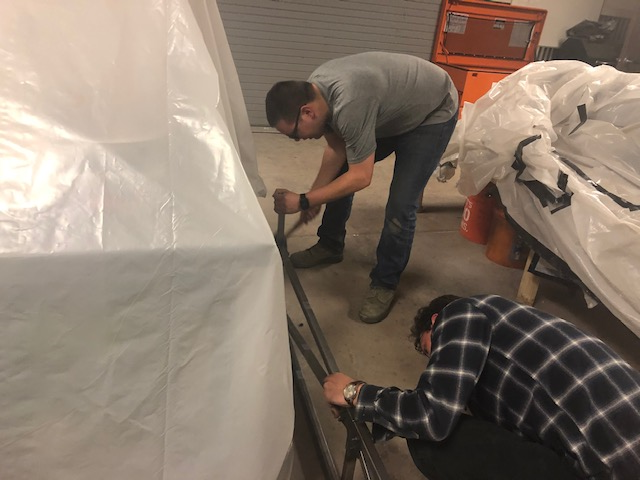 20
Figure 22 and 23: Team Members Steven and Hailley working with Mentee Dan during construction attempt to fit webbing members [5]
[Speaker Notes: Hailley]
Impacts
Environmental 
Reusing and Recycling the Steel, extra bolts, and extra nuts 
Social 
Learning to communicate with Professional Engineers and Craftsmen
Learned to be self-starters
Economic 
We used a lot of materials and gas 
We reused materials and tools at the farm
21
[Speaker Notes: Phteven]
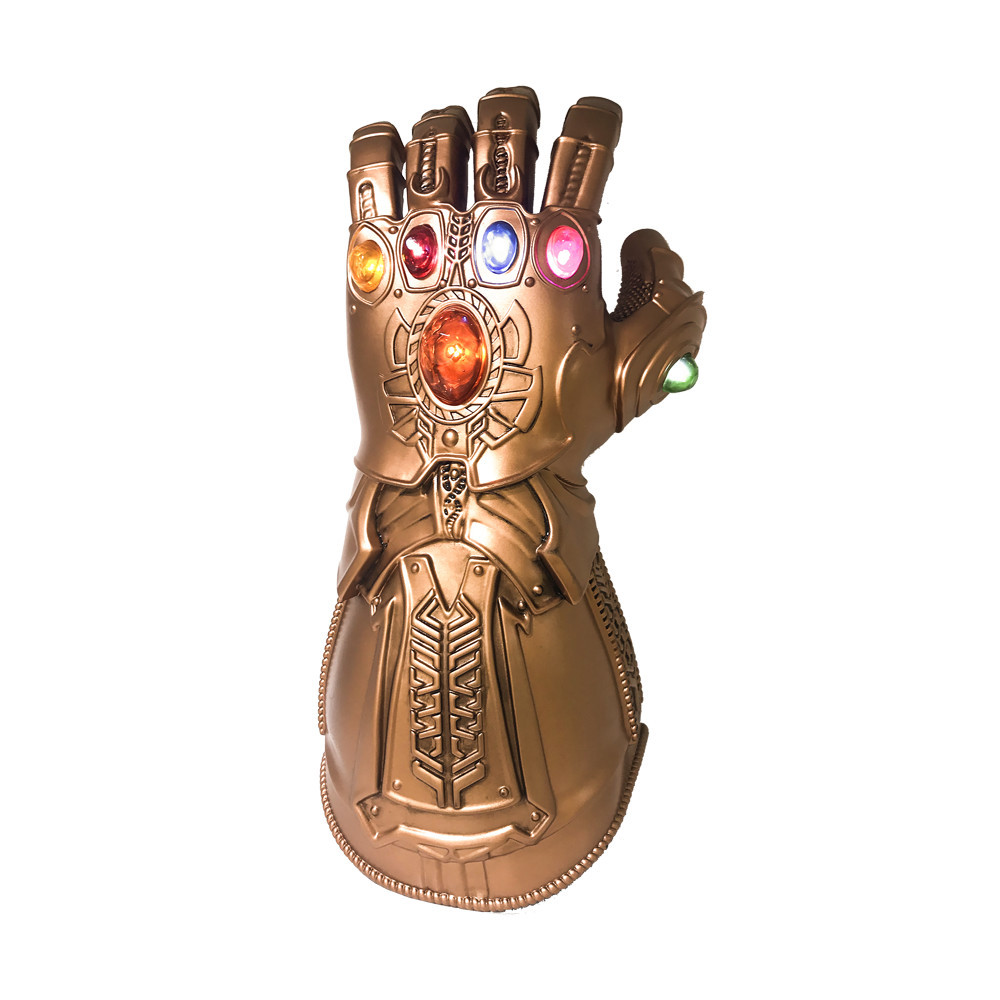 Thank You!

We will not Avenge NAU!
22
[7]
[Speaker Notes: Sam]
References
[1] AISC website, AISC Steel Bridge Competition. 2019
[2]Steel Bridge Team, Steel Bridge Team Shop Drawings, 2020 
[3] North Carolina Department of Transportation, “Truss Bridges” , 7-Jun-2019. [Online] Available: https://www.ncdot.gov/initiatives-policies/Transportation/bridges/historic-bridges/bridge-types/Pages/truss.aspx [Accessed 8-Feb-2020]
[4] RISA, Steel Bridge Team Risa File and Design, 2020 
[5] Sam Cole, Pictures of Steel Bridge and People, 2020
[6]Hailley Ndubizu, Pictures of Steel Bridge, 2020
[7]Amazon website, Marvel Legends Series Infinity Gauntlet Articulated Electronic Fist, 2020
[8] Copper State Nuts and Bolts, Grade 8 Bolts, 2020. [Online] Available: https://www.copperstate.com/shop/5637152492/hex-heads-grade-8 [Accessed 23-Apr-2020]
23